VOLLEYBALL INTEREST MEETING
Head Coach: Ms. Mide Sokoya
Assistant Coach: Ms. Cheliri Forrest
Assistant Coach: Ms. Kaleigh Moffett
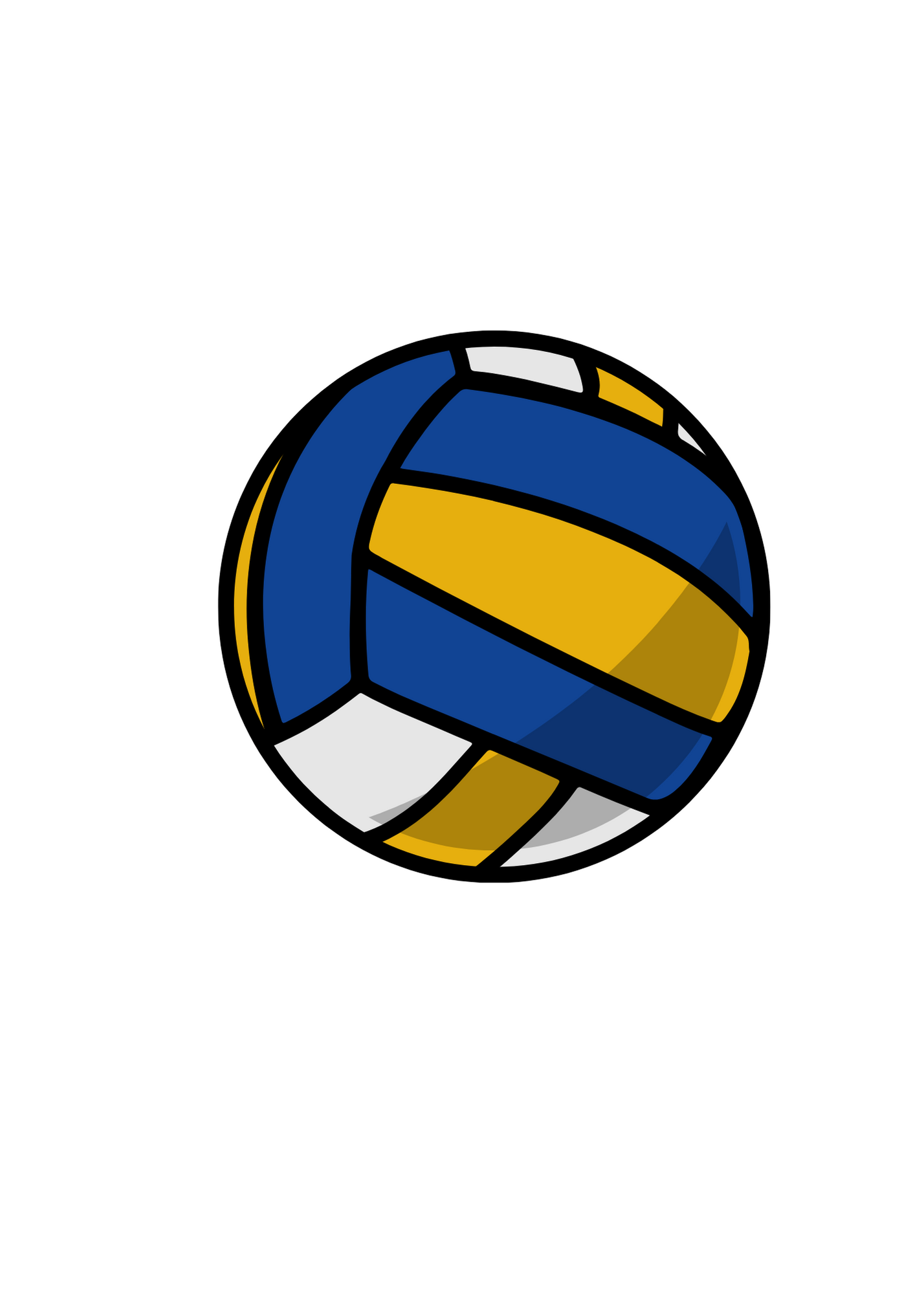 AGENDA
Introduction
Spring Season
Summer Season
Tryouts
Overview of Season
Medical Information
Contacts
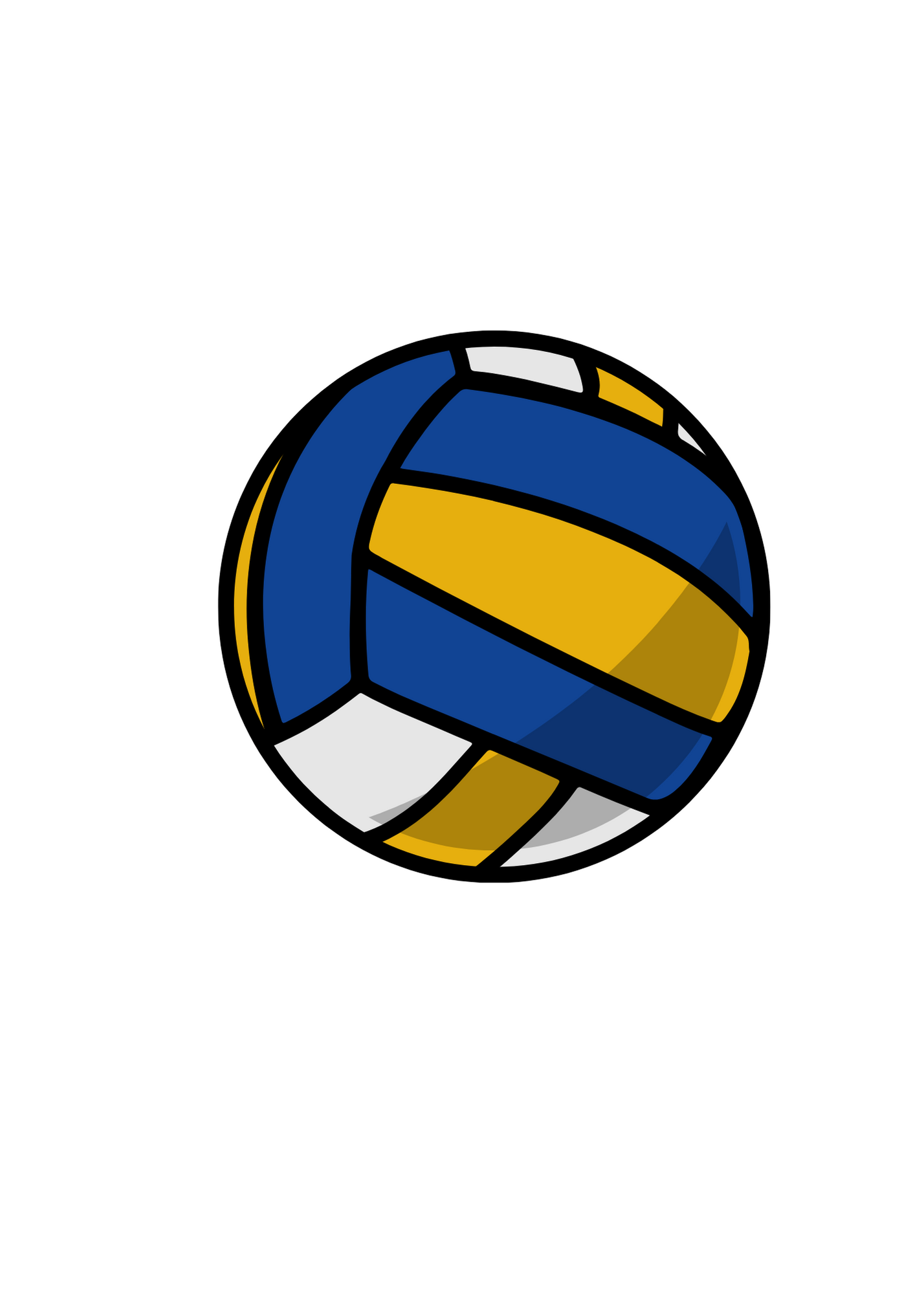 Spring Season
Spring season starts May 23 (subject to change)
Mondays and Wednesdays
2:30pm to 3:30pm
Have a method of transportation determined before participating
Open gym/pick up style volleyball
Spring season ends June 8th
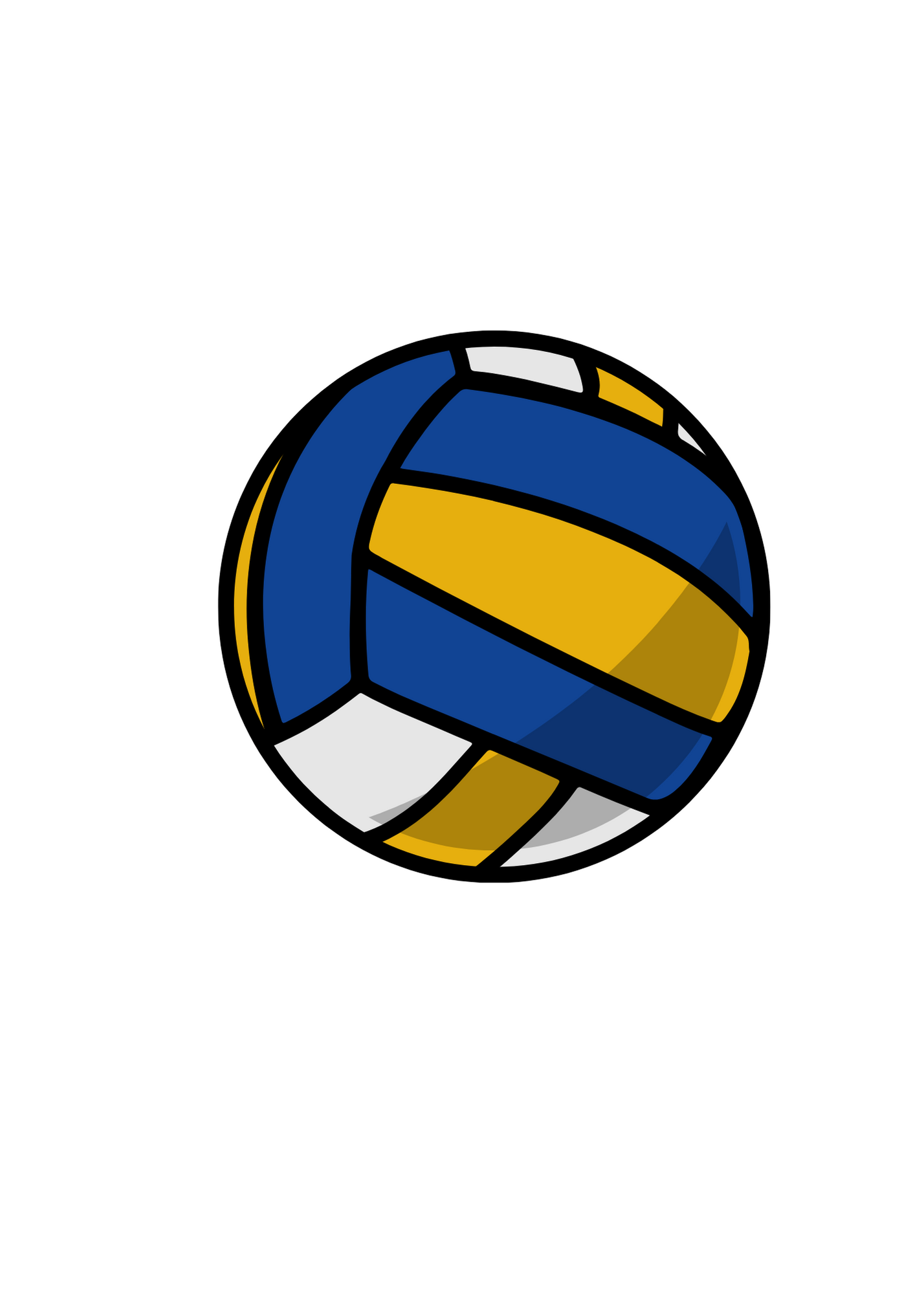 Summer Season
Summer season starts June 21st
Tuesdays and Thursdays
2:30pm to 4pm
Have a method of transportation determined before participating
Camp style volleyball – practicing fundamentals, skills, game play (2 courts for skill levels)
Summer season ends July 28th
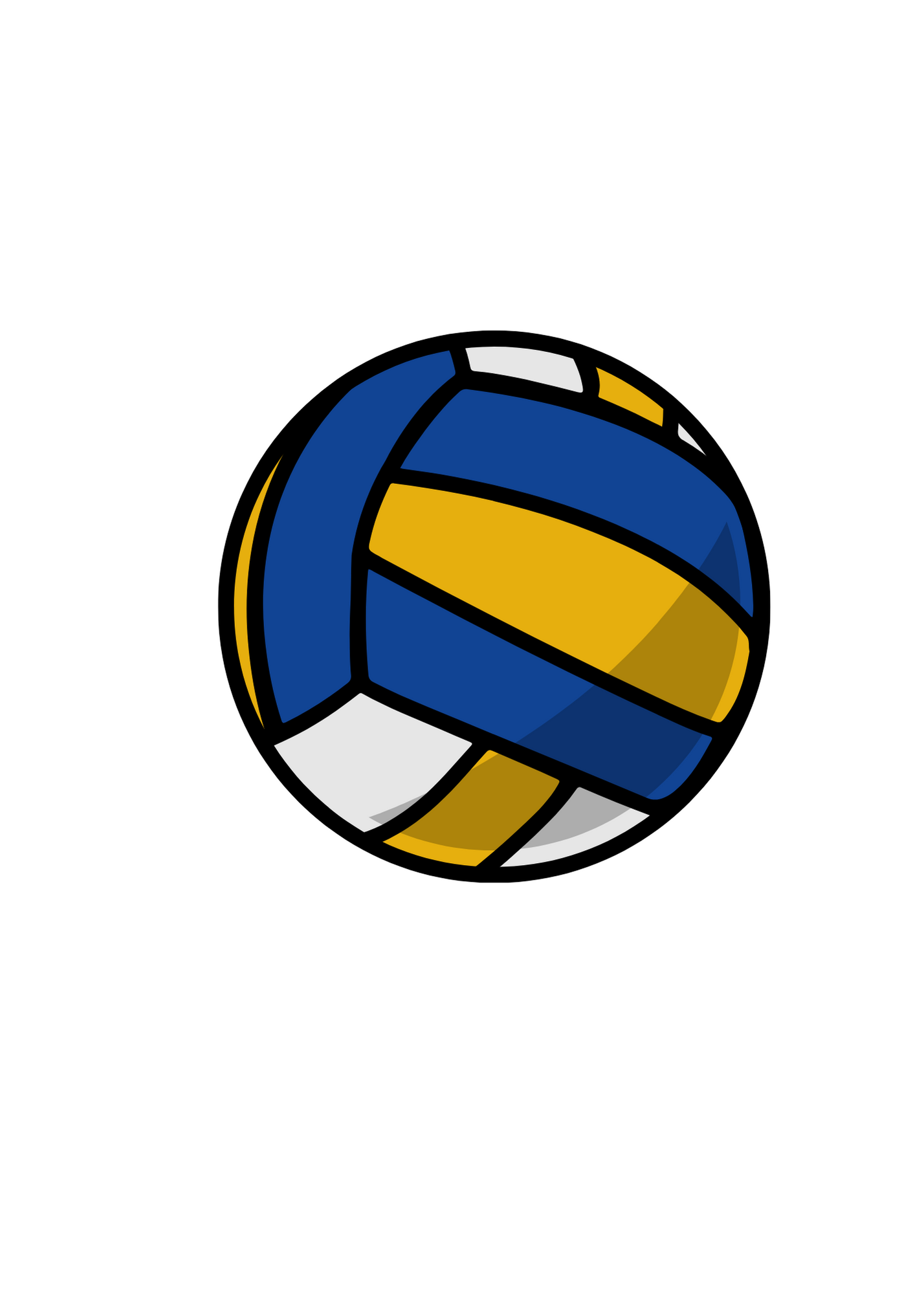 Tryouts
Monday August 1st  through Wednesday August 3rd
The third day of tryouts is subject to change
Tryouts are from 2:30 to 4:30pm
Expectations:
Athleticism
Personal character/Coachable
Committed
Fundamentals – do you know how to pass, hit, serve, and set?
Skills – are you good at passing, hitting, serving, and setting?
Learn the sport, positions, vocab, game play, etc.
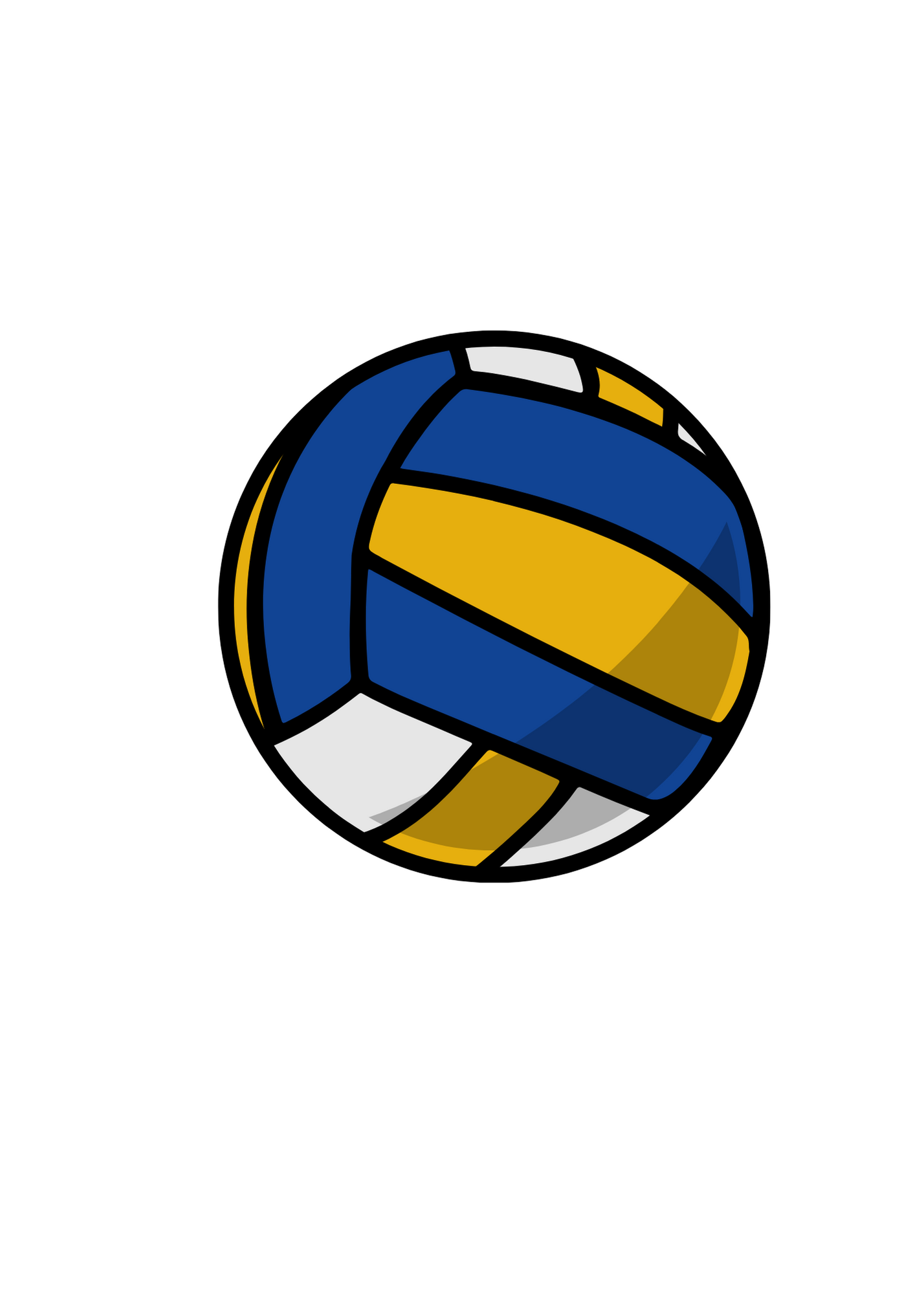 22-23 Season Overview
Tryouts – August 1st
First official game – Varsity 8/23 & JV 8/25
19 games this season 
Doesn’t include scrimmages and Varsity tournament (TBA)
Regular game play ends in October
Regionals extend through November
Practices are every day after school 2:30 to 4:30 (excluding game days)
If you make the team, you remain committed for the entire season
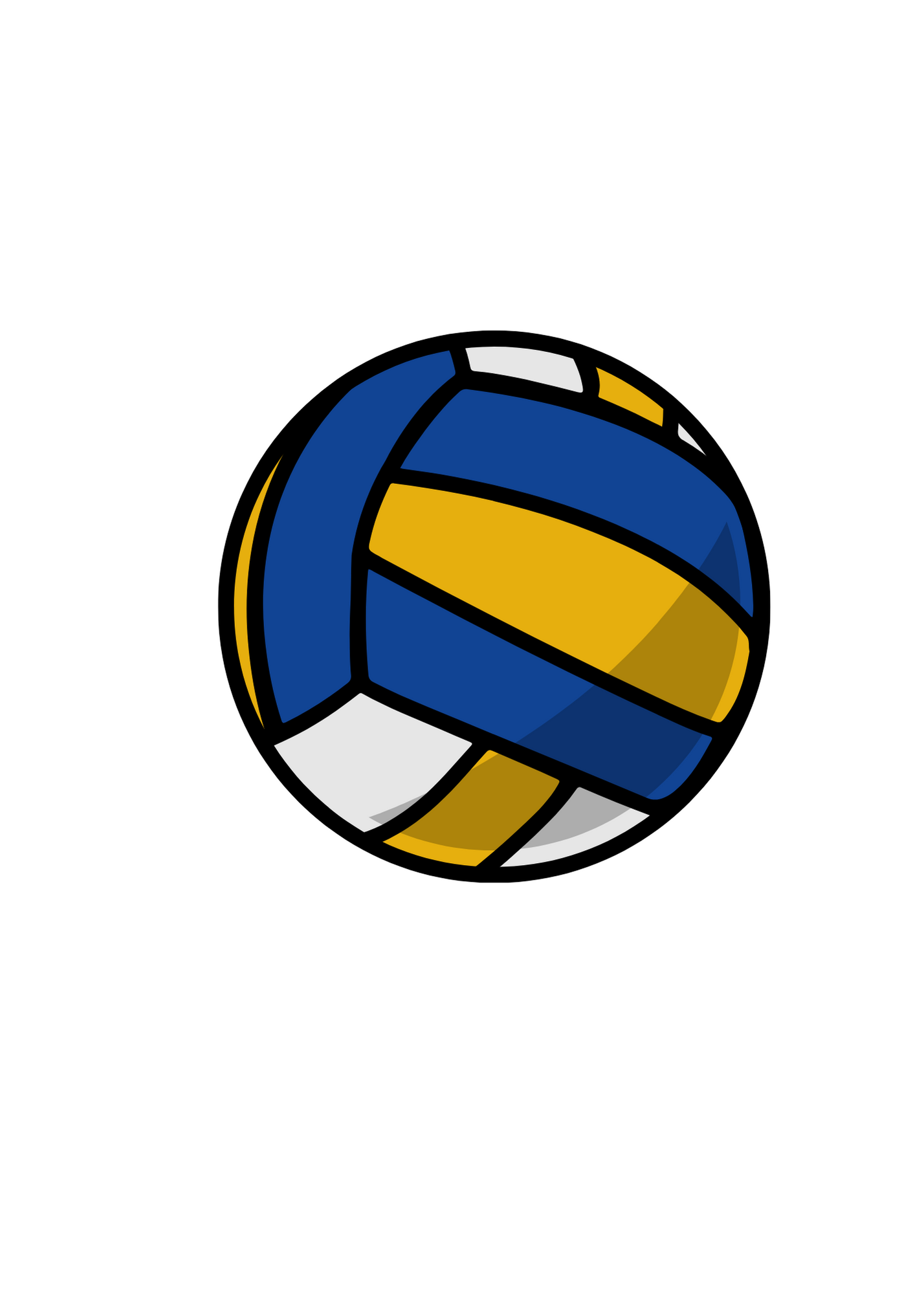 Medical Information
IF YOU PLAYED A SPORT FOR THIS 
21-22 SCHOOL YEAR
IF YOU DID NOT PLAY A SPORT FOR THIS 21-22 SCHOOL YEAR
You need to turn in a physical and Emergency Permission forms to participate for the spring and summer season
This physical can last for the 22-23 school year, too
Make a photocopy/scan of this physical to resubmit again in the fall
You can participate in the volleyball spring and summer season
You must get a new physical before tryouts: Aug. 1
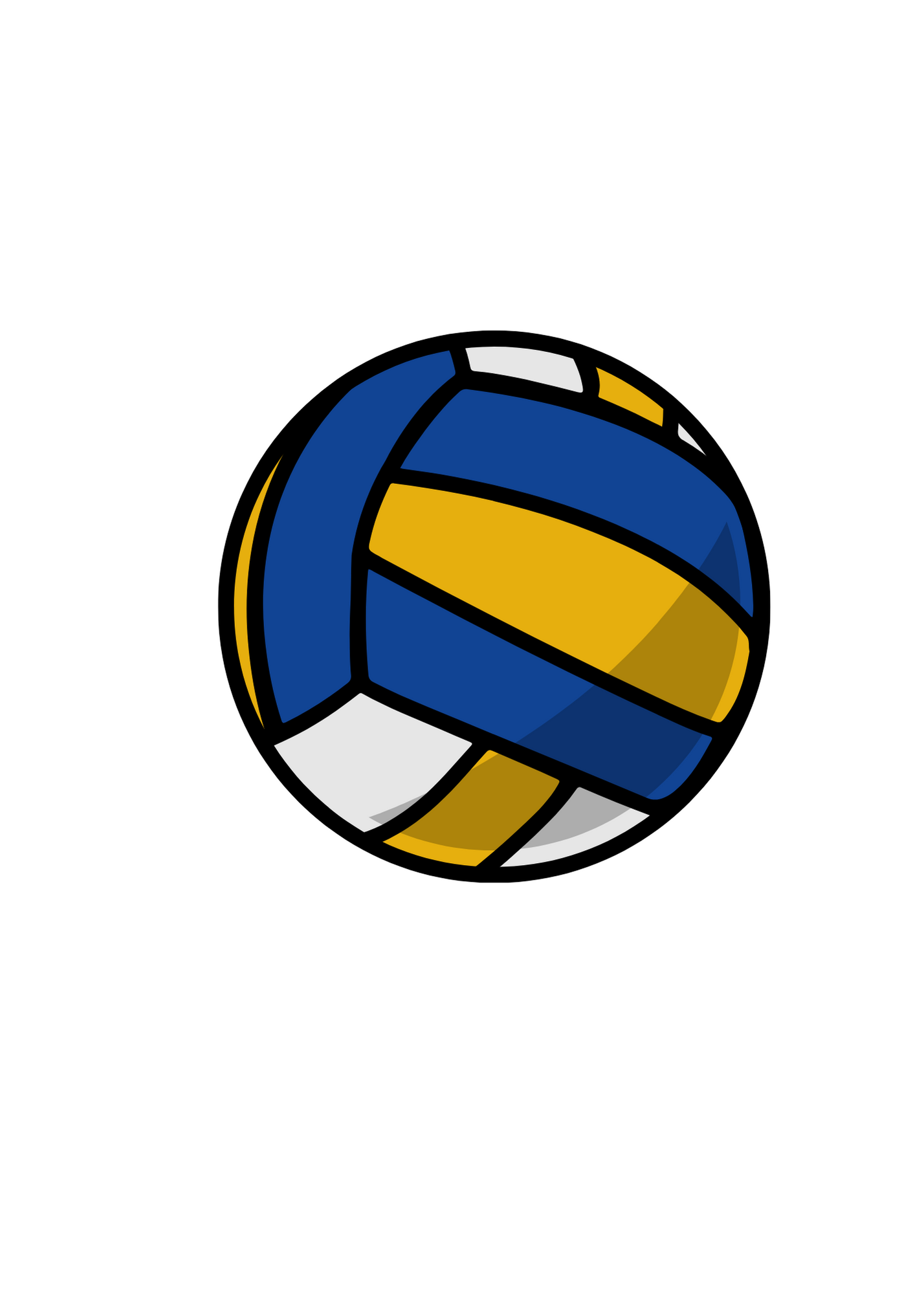 Contact
After listening to this brief presentation, if you are interested in trying out to join the team, do the following:
App store (Apple or Android)
StackTeamApp 
Search “Hylton Girls Volleyball”
Ask to join
If you don’t have a phone, look out for an email
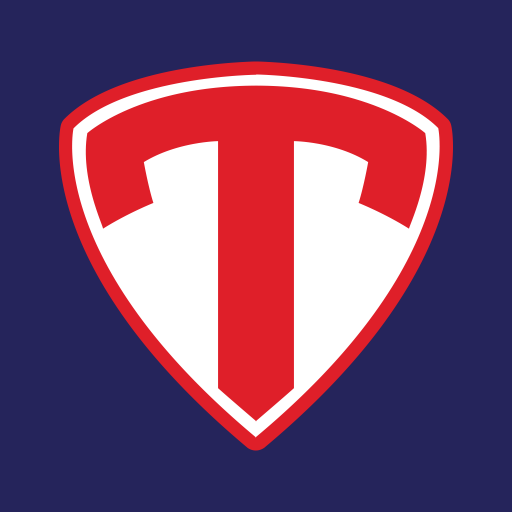 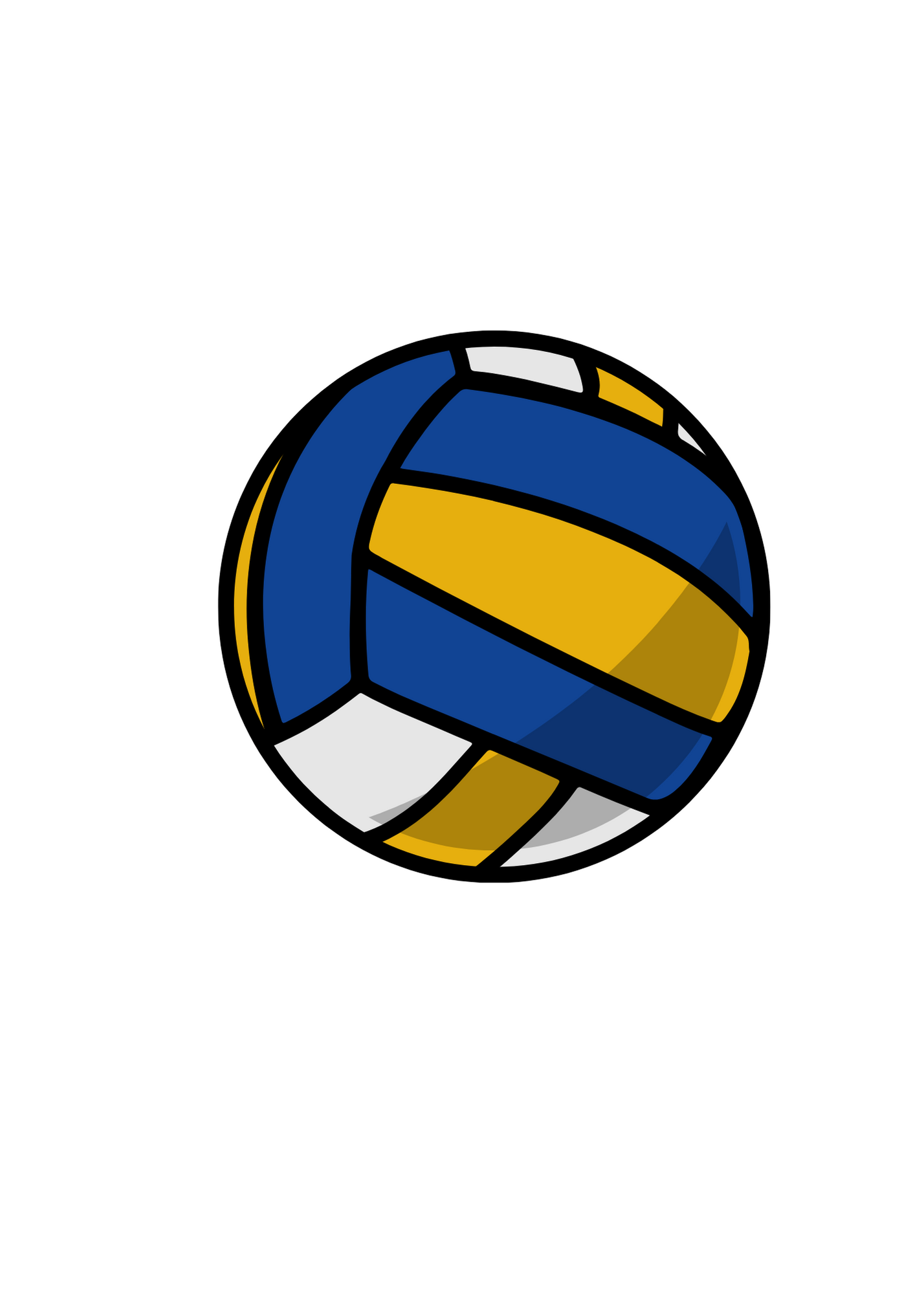 Contact
Click the following key points for a direct link to the resource
CD Hylton Athletic Site
Hylton Girls Volleyball Site
Physical Form
Come see me in my office to get your 2 Emergency Permission Forms
PWCS Athletic Site
Hylton Girls Volleyball Stack TeamApp
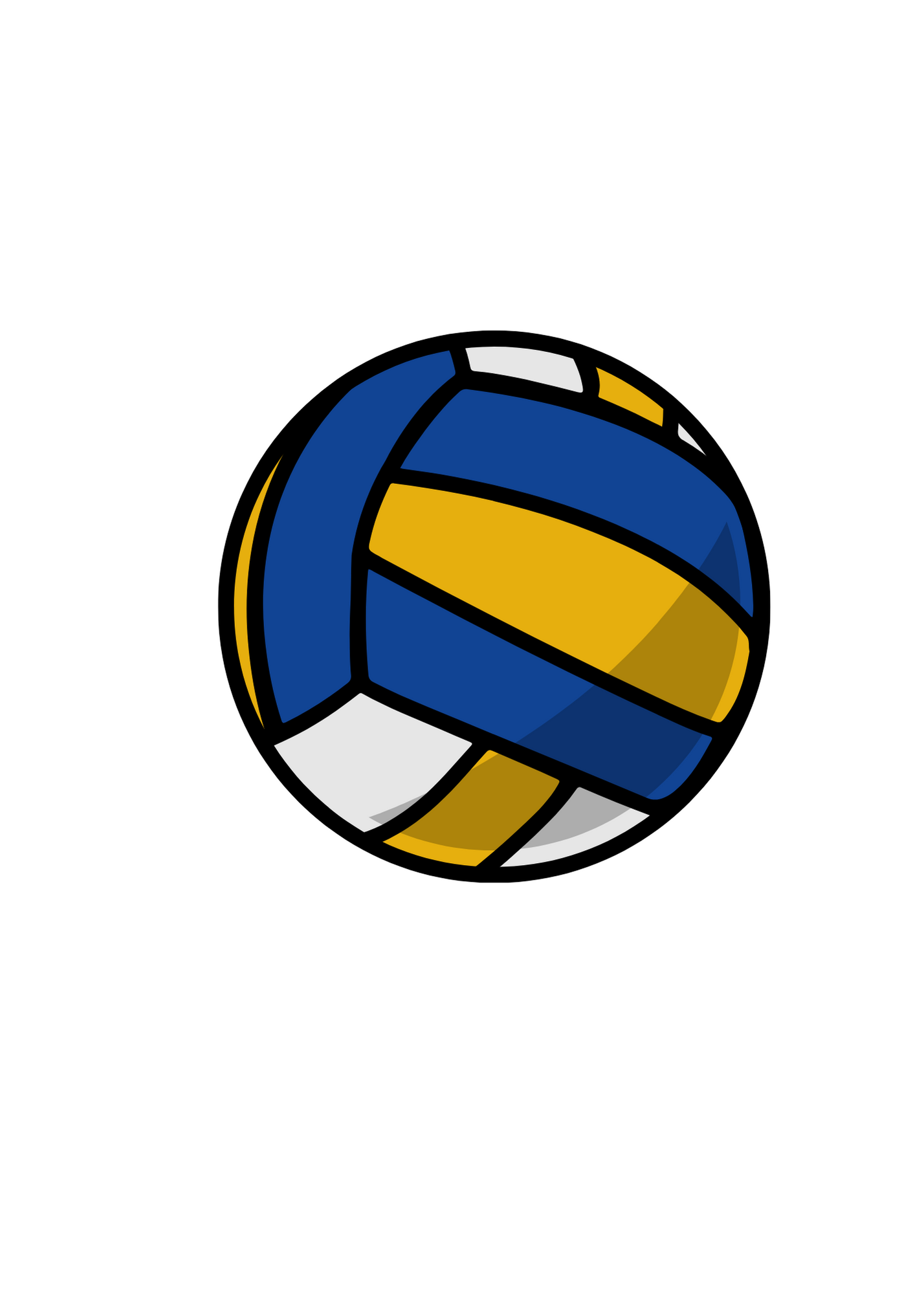